Beeldkader en Camerastandpunten
Toegepaste didactiek
Beeldkader vs camera-afstand
Beeldkader:
beelduitsnede:
Wat is te zien?
Wat valt buiten beeld?
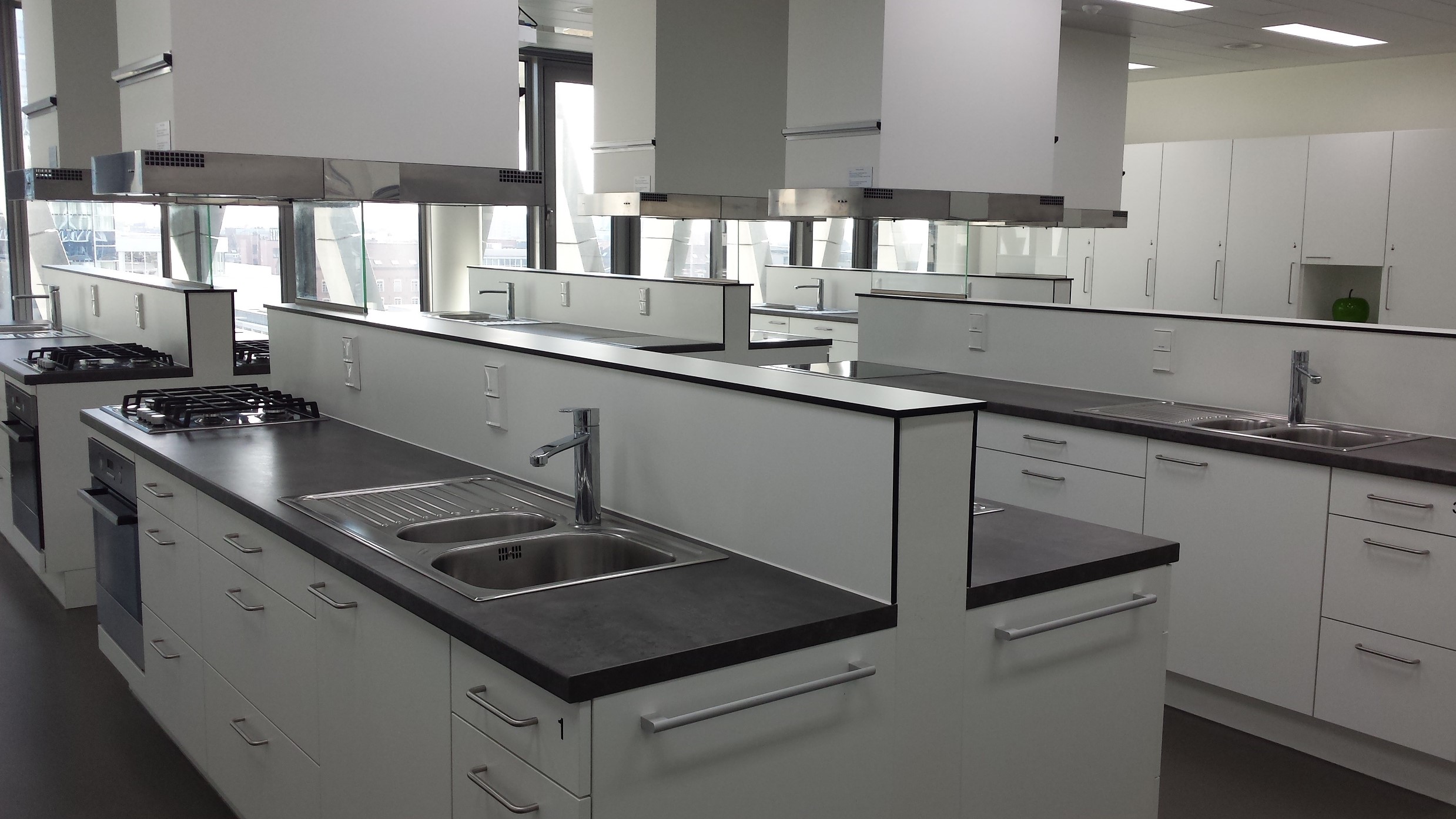 18/04/2023
Powerpointsjabloon AP
2
Beeldkader vs camera-afstand
Beeldkader:
beelduitsnede:
Wat is te zien?
Wat valt buiten beeld?
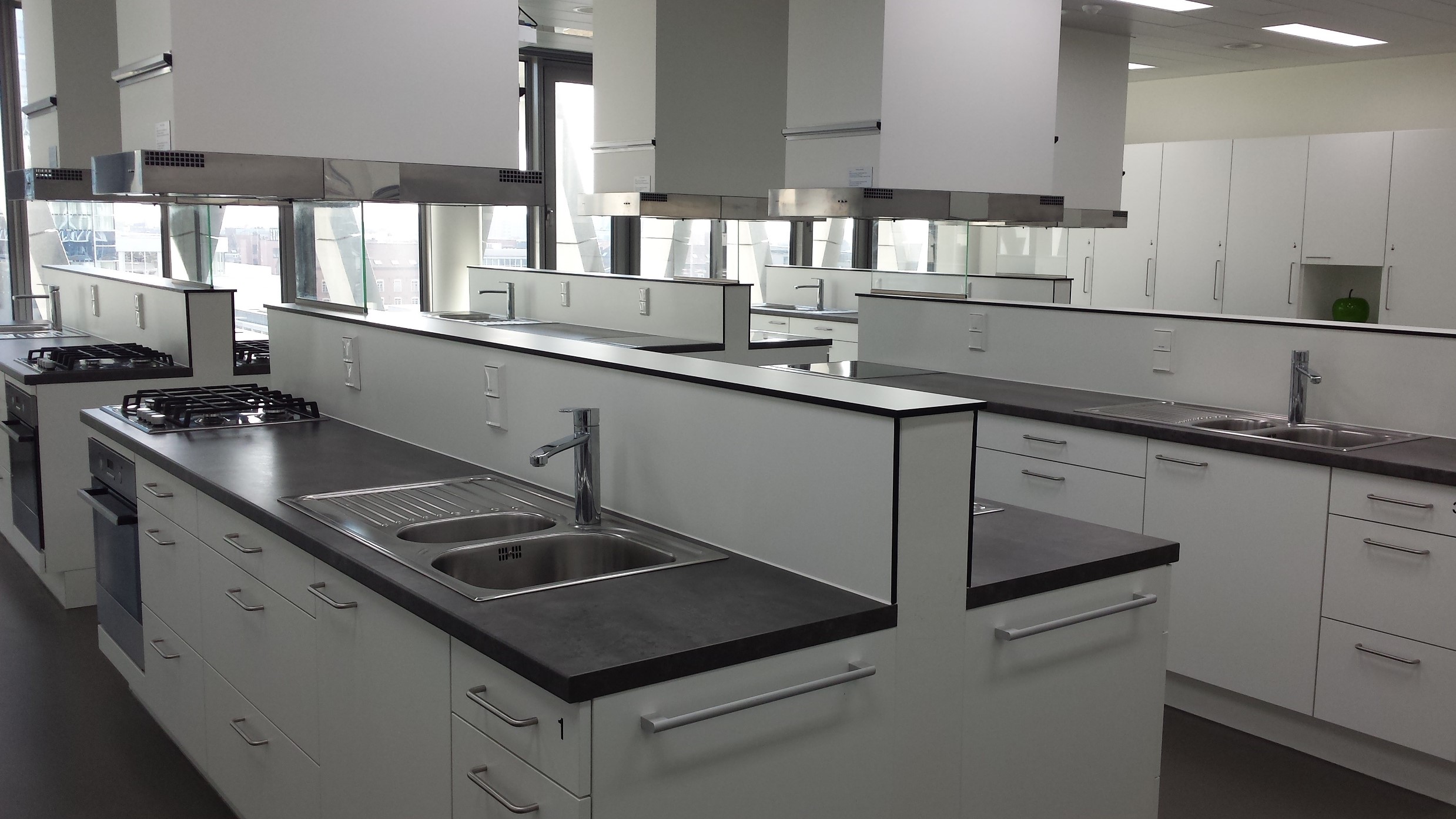 18/04/2023
Powerpointsjabloon AP
3
Beeldkader vs camera-afstand
Keuze van het beeldkader:
Extreme close up
Close up
Head and shoulders
Medium shot
Full shot
Long shot
Extreme long shot
Over the shoulder
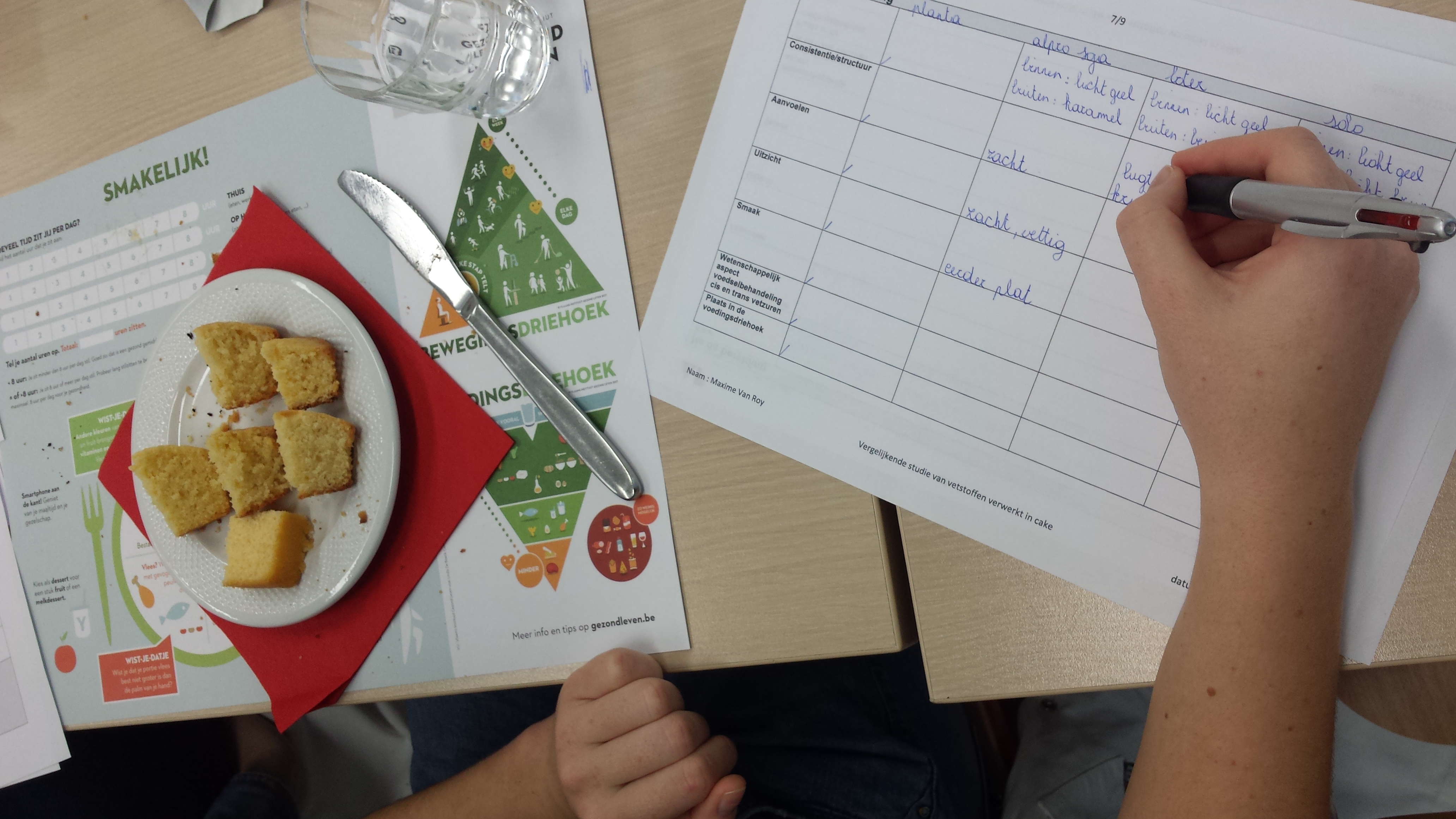 4
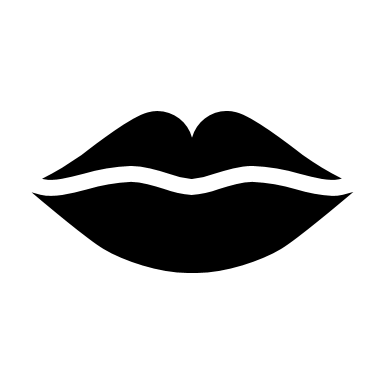 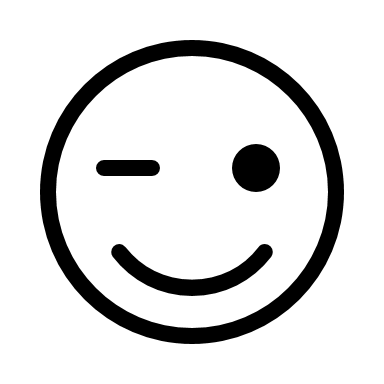 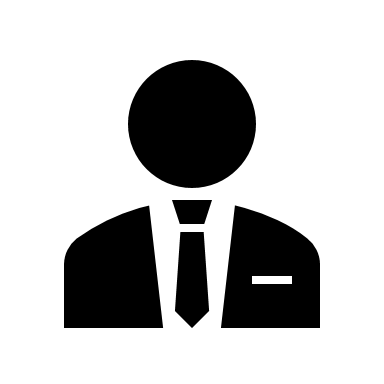 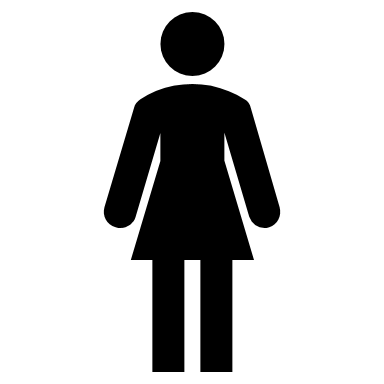 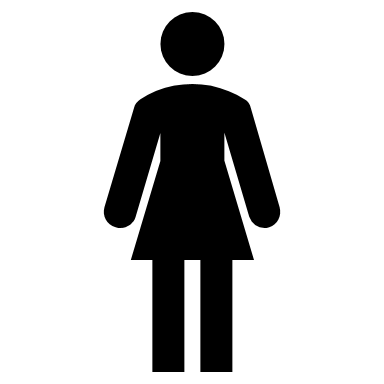 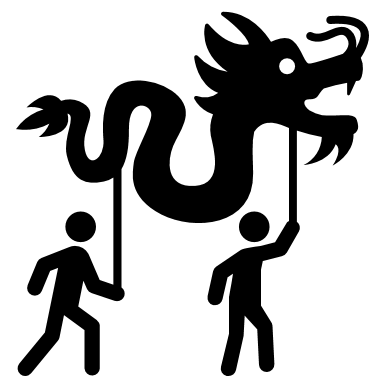 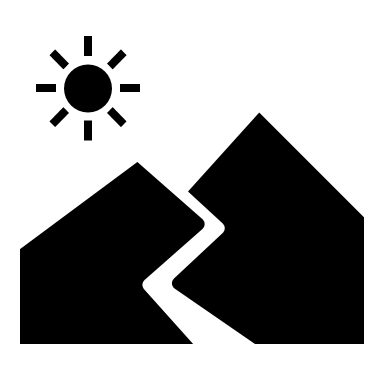 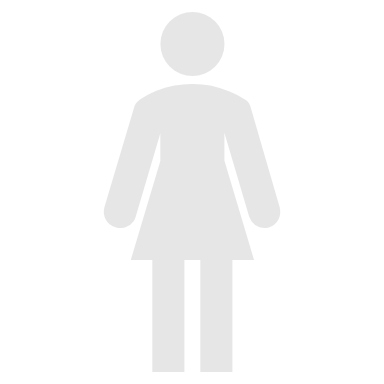 18/04/2023
Powerpointsjabloon AP
5
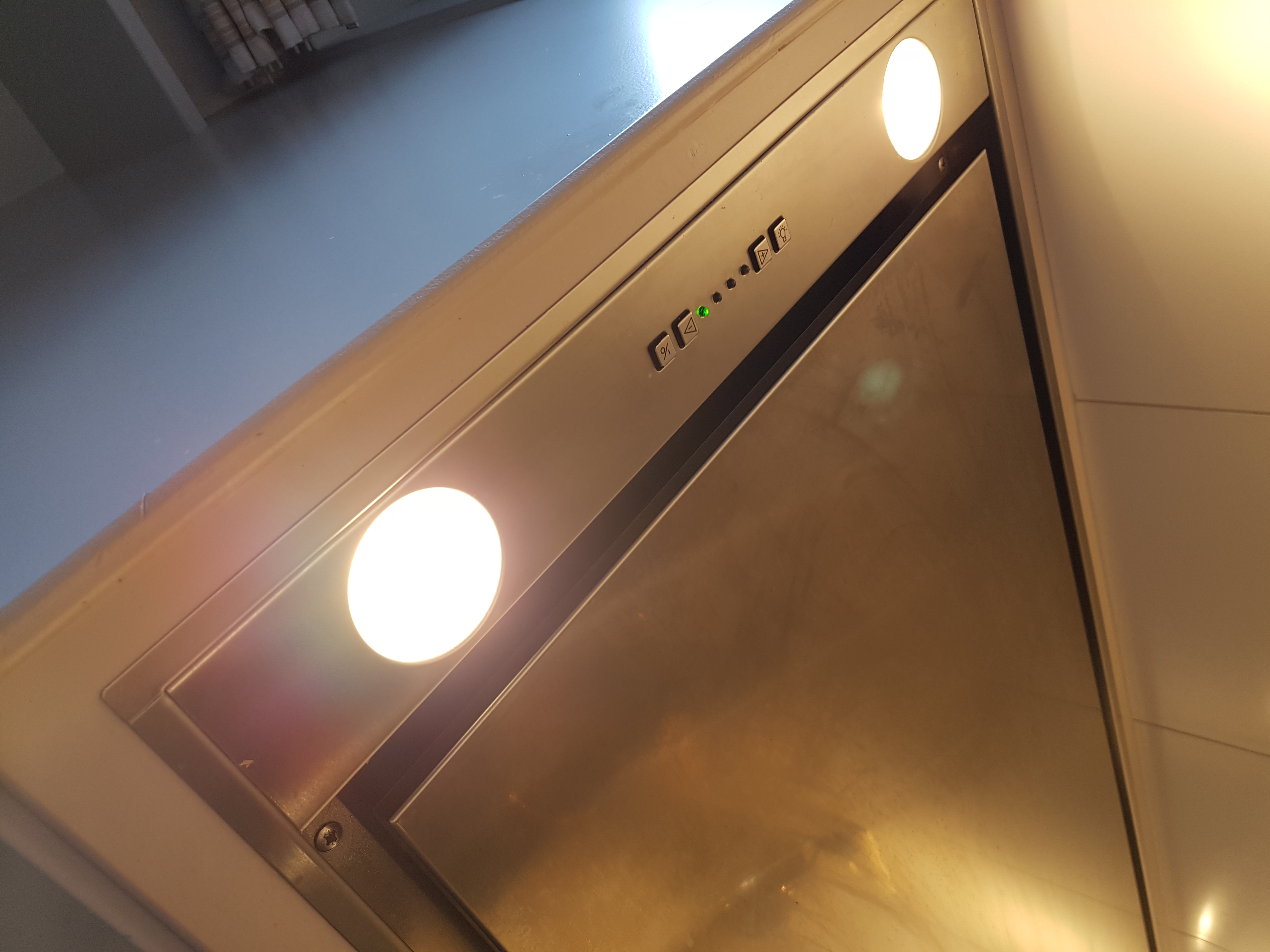 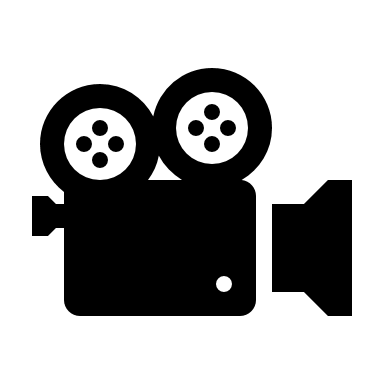 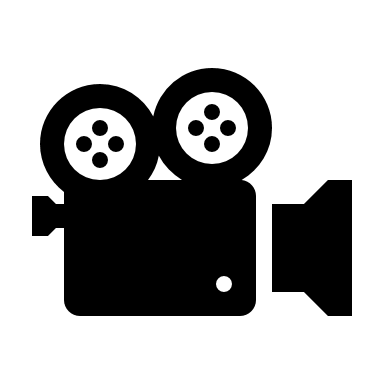 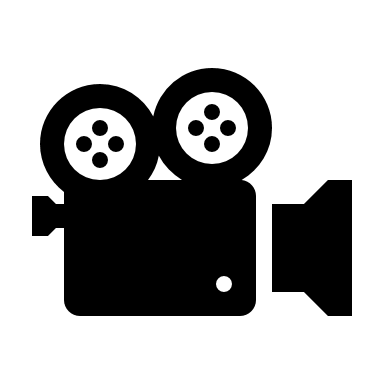 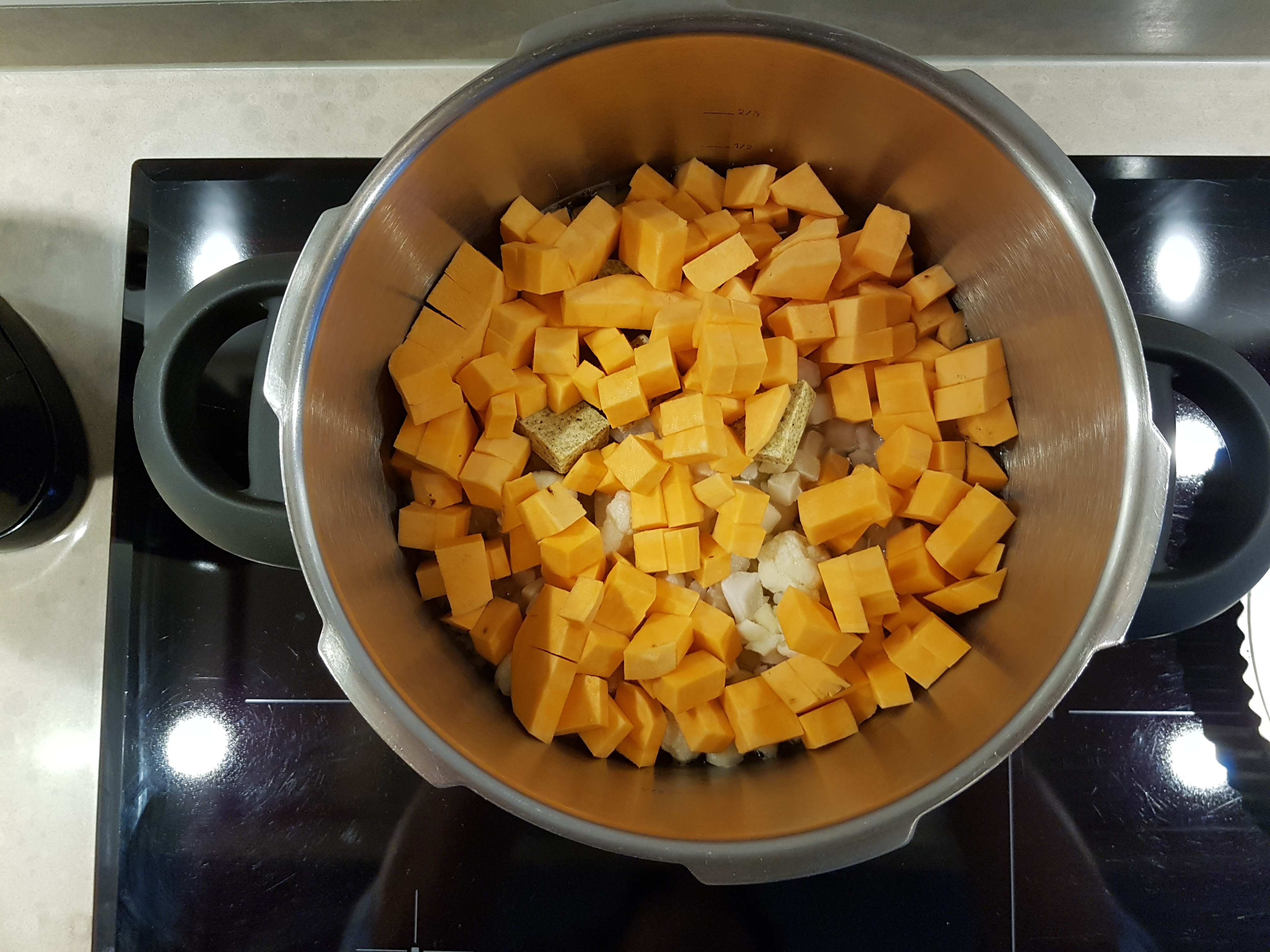 6
Keuze van het camerastandpunt
Wat wil je tonen?
Dat moet de volle aandacht krijgen!
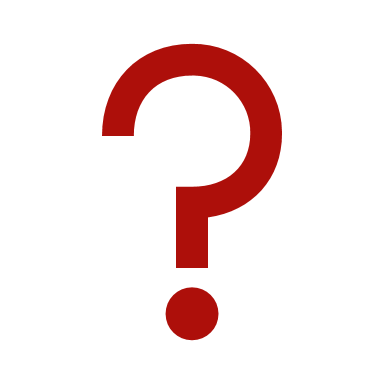 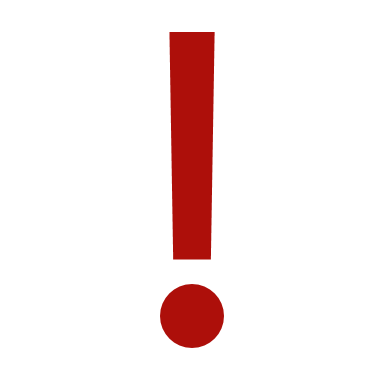 7
[Speaker Notes: Wat wil je tonen?
Dat moet de volle aandacht krijgen!]
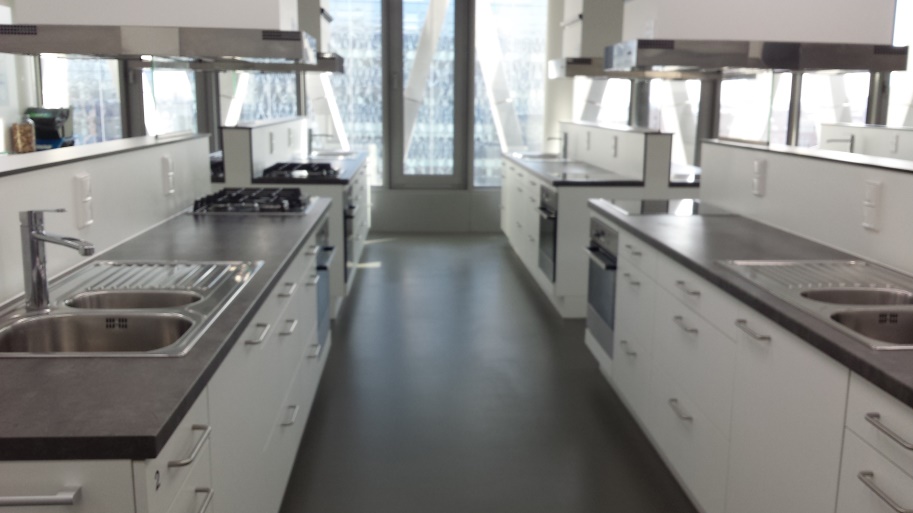 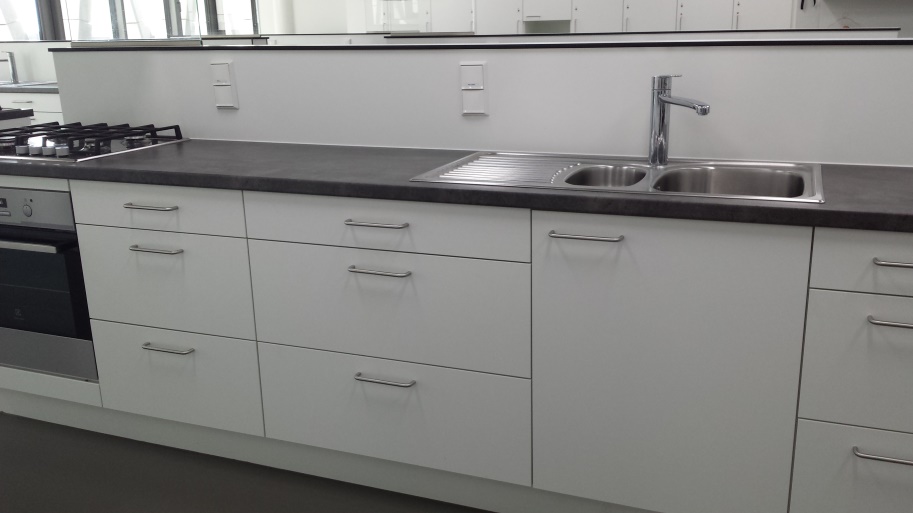 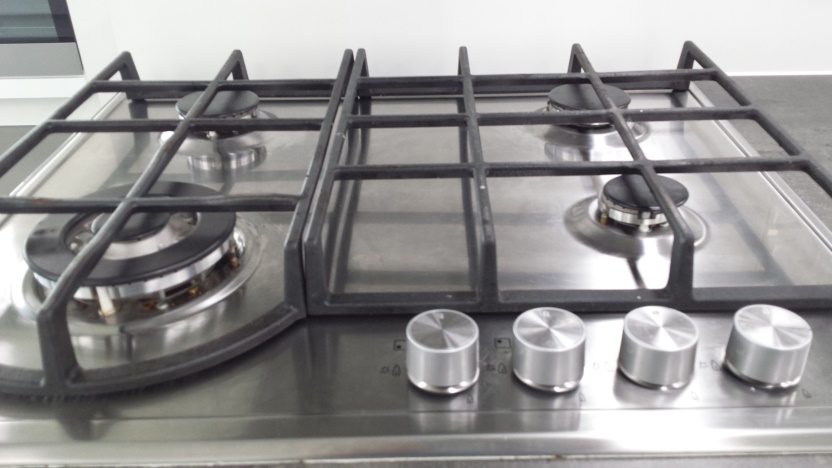 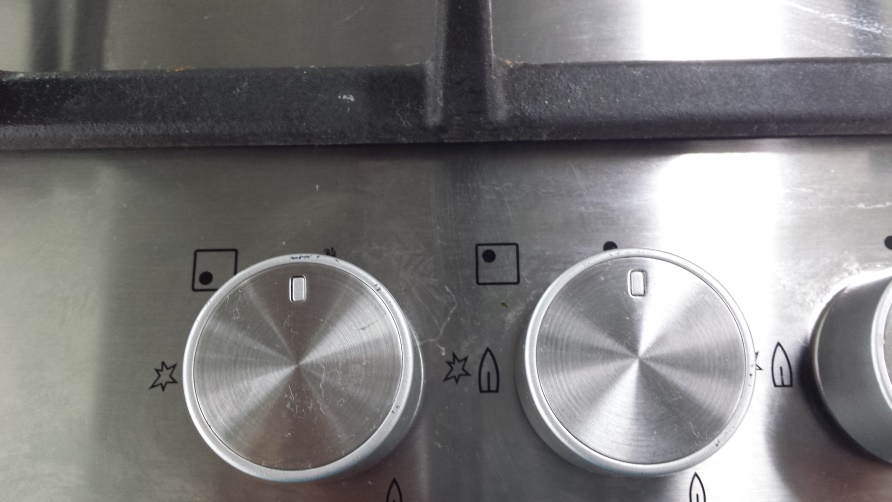 Wat wil je tonen ?
In onze leskeuken staan verschillende soorten kookvuren.
Een keukenblok is uitgerust met spoelbak, werkblad, kookvuur en oven.
De bediening van het gasvuur heeft 4 standen.
Het gasvuur wordt bediend met draaiknoppen.
Onze leskeuken is nieuw en volledig uitgerust voor meerdere teams.
Wat wil je tonen ?
2
1
Een keukenblok is uitgerust met spoelbak, werkblad, kookvuur, dampkap en oven.
3
5
4
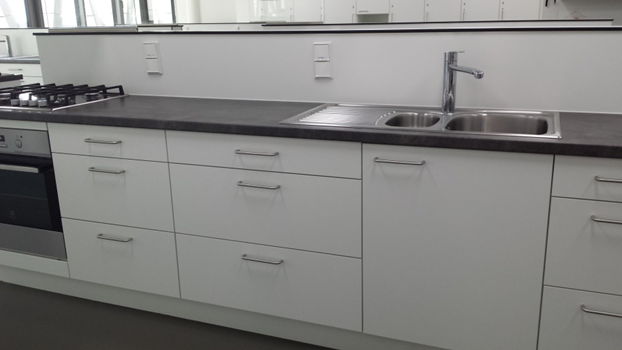 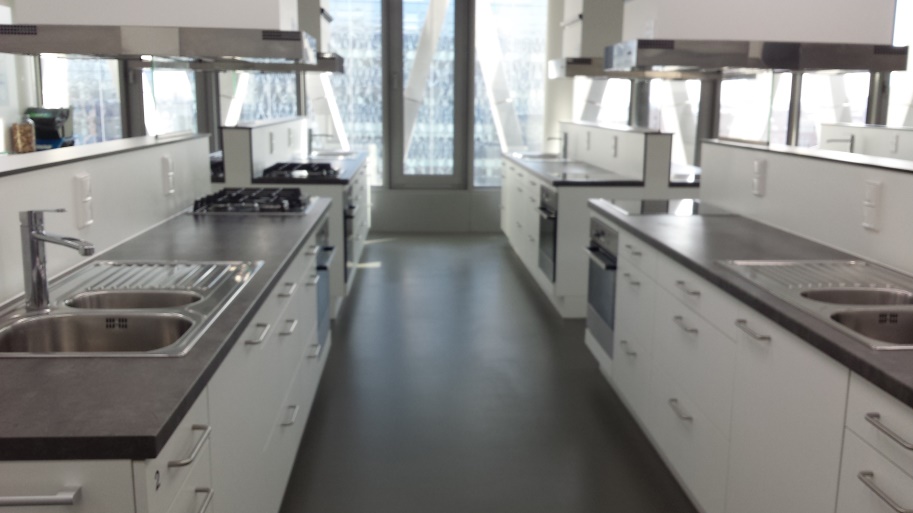 3
2
1
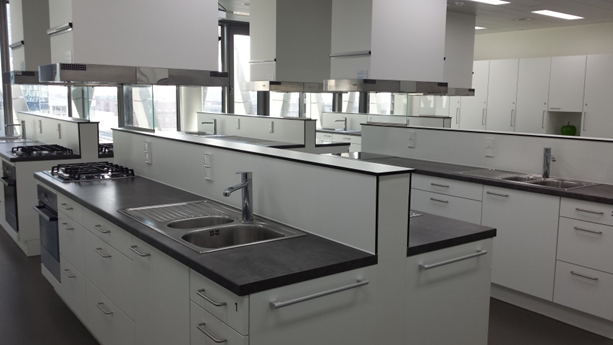 4
5
Wat wil je tonen ?
Het gasvuur wordt bediend met draaiknoppen.
De bediening van het gasvuur heeft 4 standen.
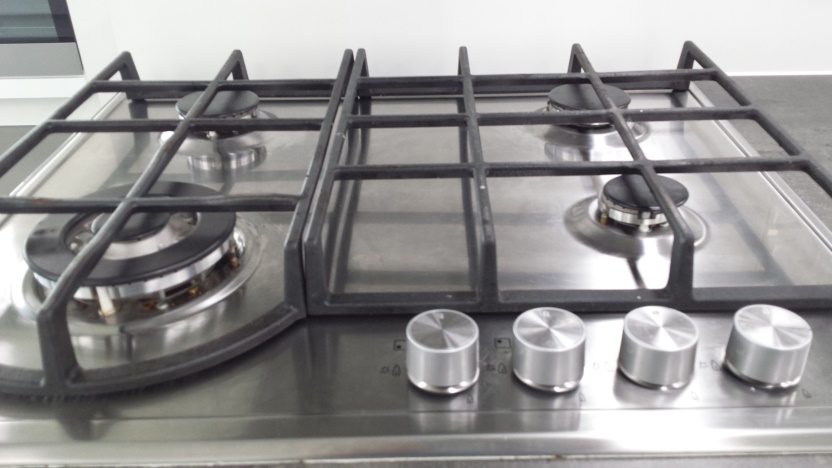 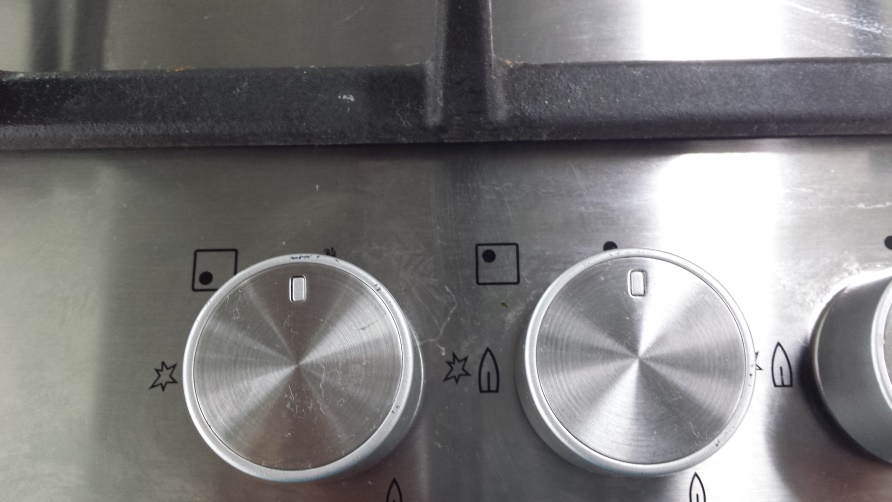 Wat wil je tonen ?
Onze leskeuken is nieuw en volledig uitgerust voor meerdere teams.
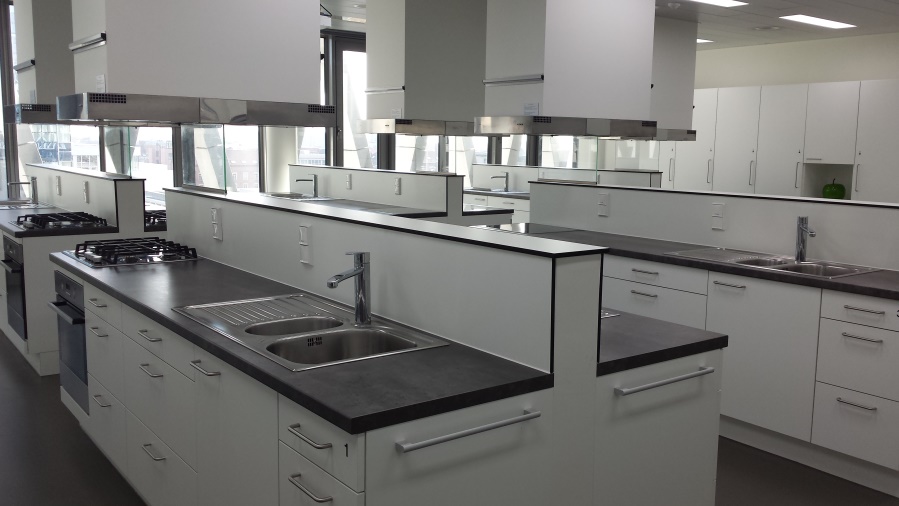 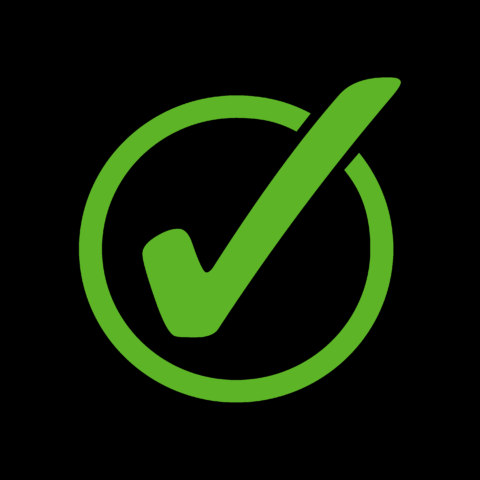 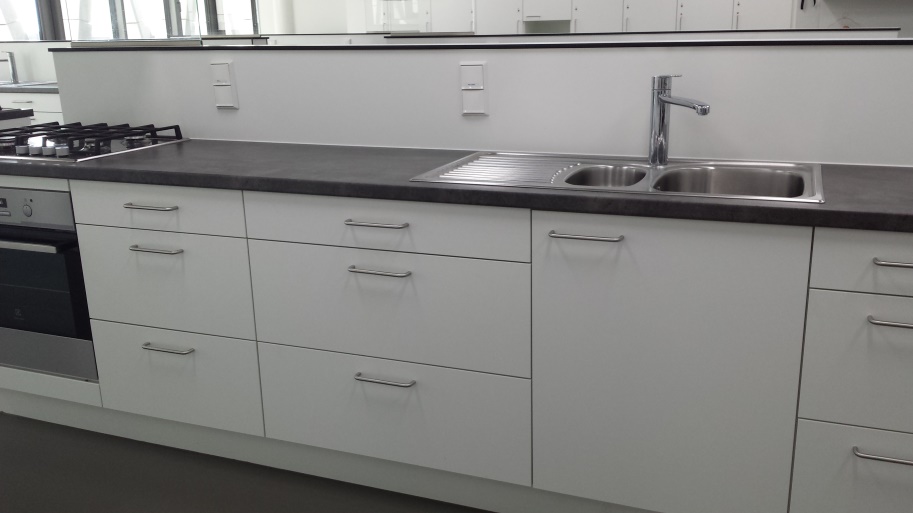 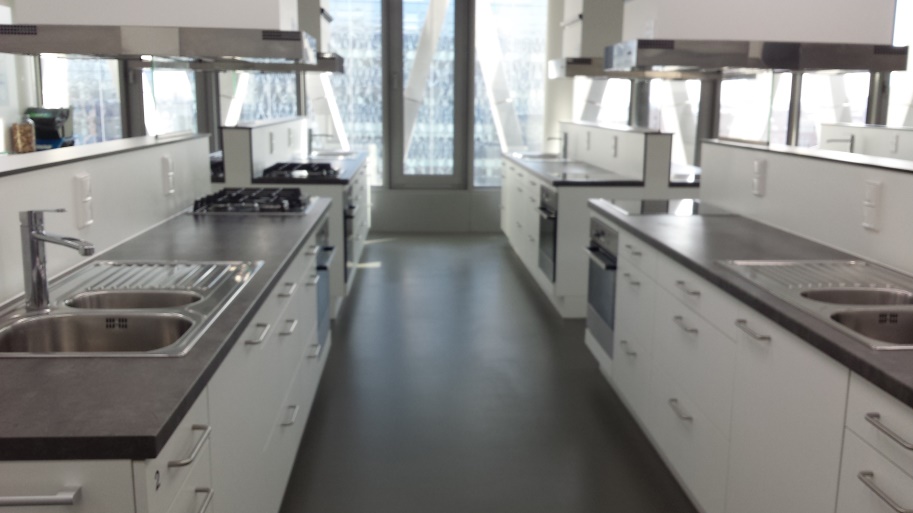 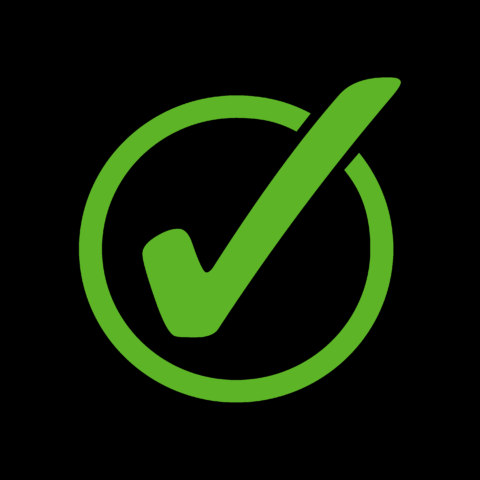 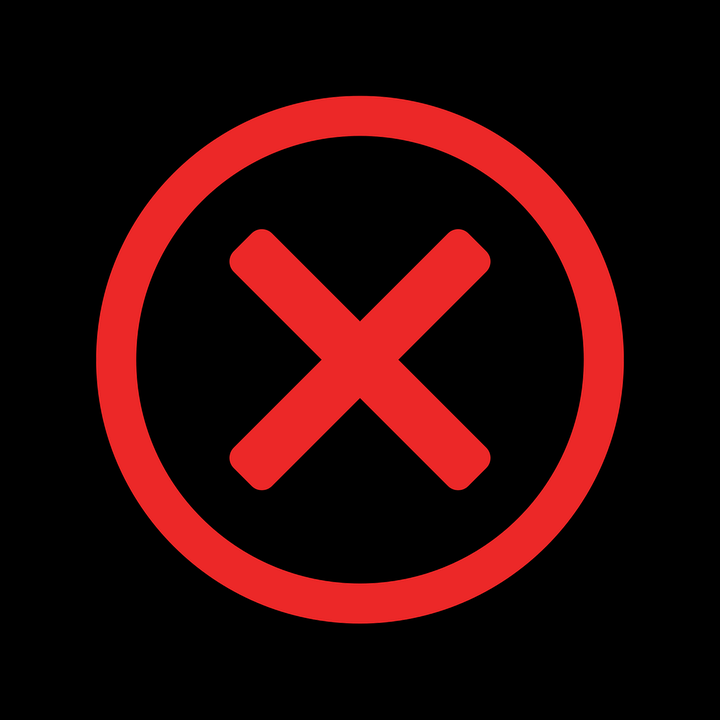 Opdracht demofilmpje
13
Maken van een demonstratie filmpje waarin een techniek wordt getoond. (1)
Je mag voor deze opdracht per twee werken maar elke student levert 1 eigen demofilmpje in.
De verschillende technieken worden vooraf verdeeld. (dagtraject)
Studenten van het avondtraject kiezen zelf een techniek.

Ga aan de slag met de techniek die jou is toegewezen.
Ga op zoek in de leerplannen personenzorg waar deze techniek als eerste aan bod komt bij zowel A-stroom en TSO als B-stroom en BSO.
Analyseer de techniek.
Verzamel het materiaal dat je nodig hebt om deze techniek te demonstreren.
Gebruik voor je demo enkel materieel dat in een leskeuken/praktijklokaal aanwezig dient te zijn.  Zie een gedetailleerde lijst in het leerplan (zie punt 2.)
18/04/2023
Powerpointsjabloon AP
14
Maken van een demonstratie filmpje waarin een techniek wordt getoond. (2)
Film het demonstreren van je techniek. – tip : Je kan je laten assisteren, zo heb je 2 handen vrij.
Bewerk je opname zodat enkel de geschikte beelden overblijven.
Vervolledig je montage met tekst waarin je in algemeen Nederlands uitlegt wat je demonstreert.  Dit kan mondeling of schriftelijk of een combinatie.
Wellicht is het nodig/nuttig wat opzoekwerk te doen voor de meest geschikte opnamebewerkingssoftware voor jouw (opname)toestel.
Gebruik minstens 3 verschillende camerastandpunten/beeldkaders.
18/04/2023
15
Tips:
Kies je camerastandpunt zodat in beeld komt wat jij wil tonen.
Zie verder voor:
Aandachtspunten
Moetjes
Aandachtspunten
Enkel tonen wat je wil laten zien.
Let op details.
Let op de achtergrond.
Zorg voor een zuivere omgeving.
Let op de lichtinval.
Vermijd storende elementen zoals :
Rommel, etiketten, …
Zorg voor contrasten met de achtergrond.
Vermijd het tonen van merknamen.
WPI verzorgen
Respecteer hygiëne en veiligheidsregels
Aandachtspunten
…
Respecteer hygiëne en veiligheidsregels: …
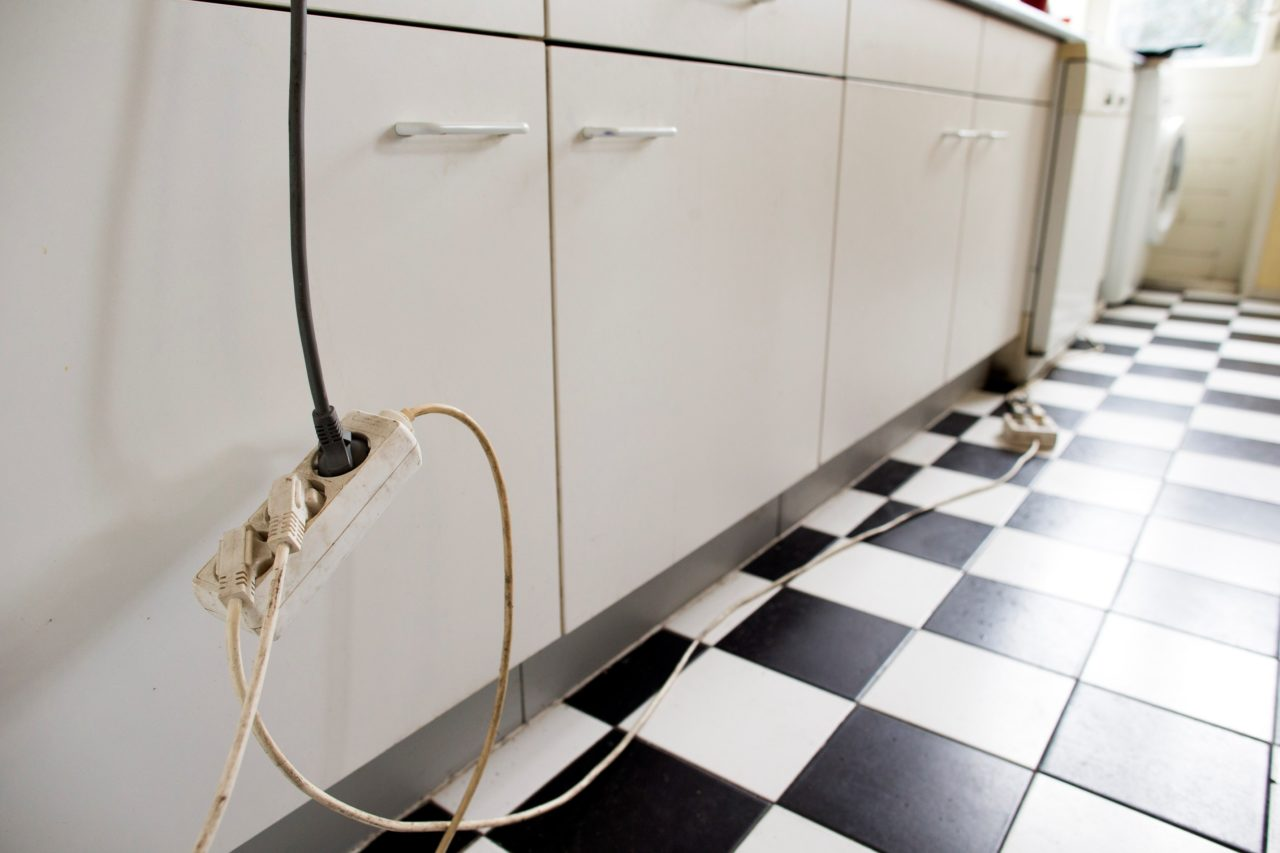 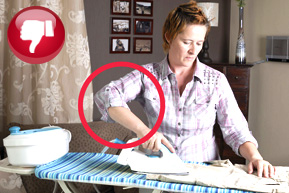 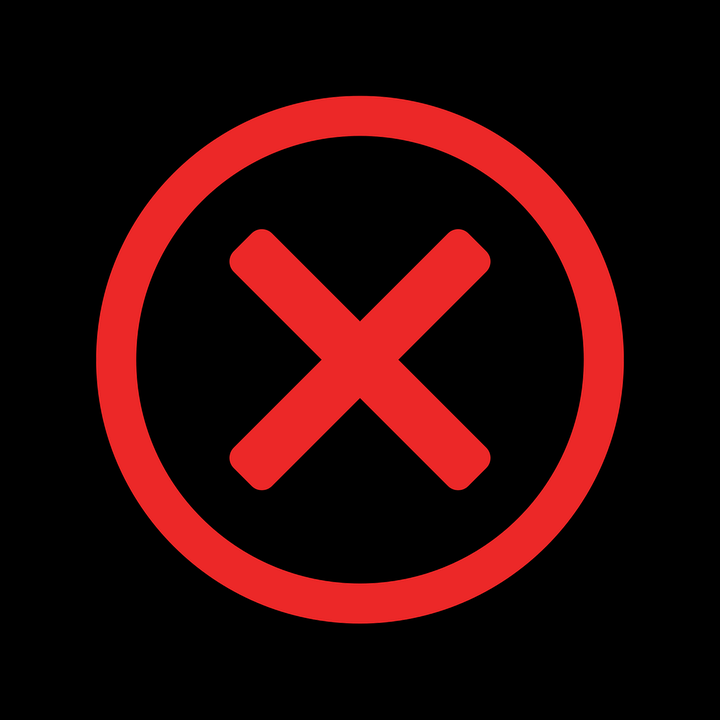 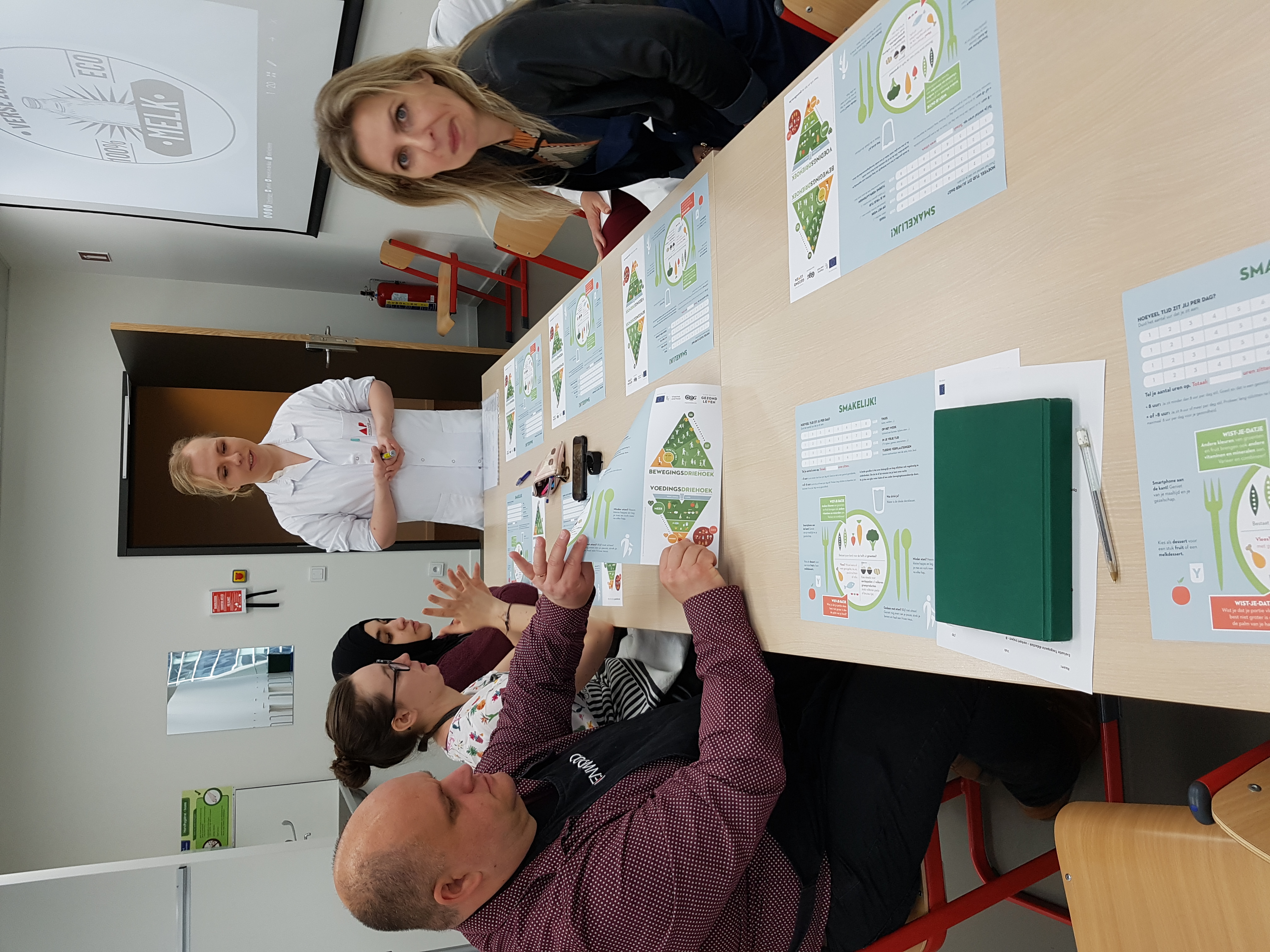 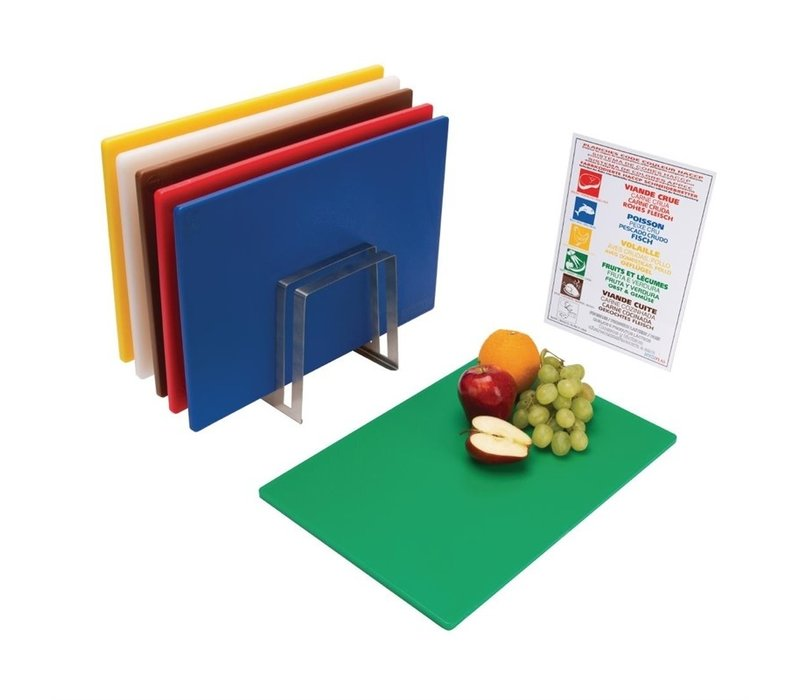 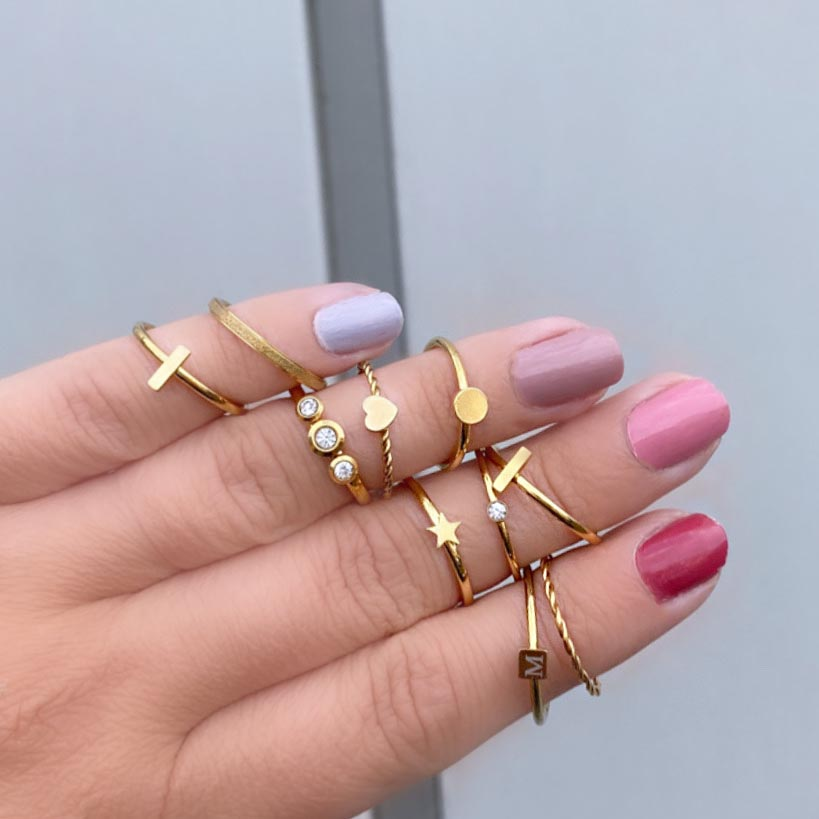 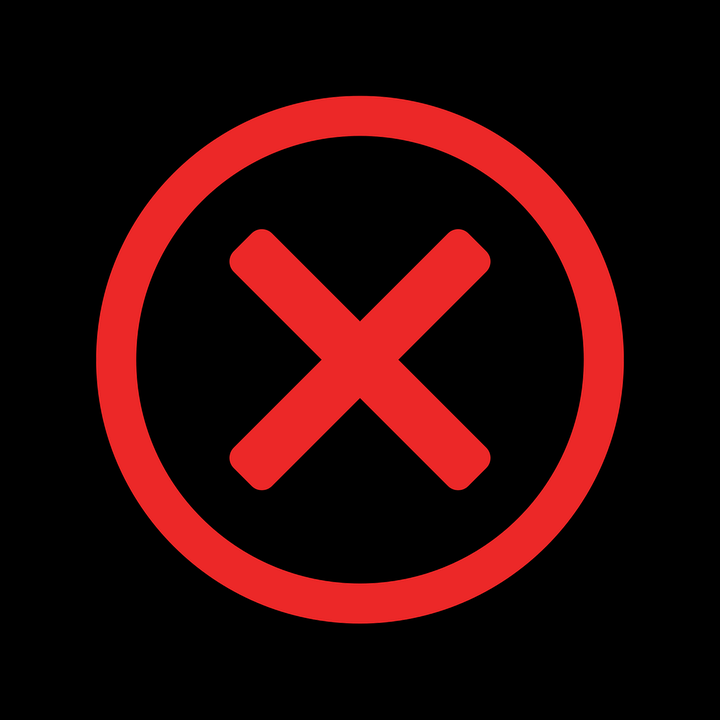 [Speaker Notes: Bron foto snijplanken: https://www.xxlhoreca.com/nl/xxlselect-snijbladenset-6-delig-incl-rvs-standaard.html?utm_source=GoogleShopping&utm_medium=cpc&utm_campaign=Klein%20Materiaal%2FSnijplanken%2FComplete%20Snijplanken%20Sets&utm_content=Hygiplas&gclid=EAIaIQobChMIqKH43Nnv5wIVhLHtCh3XZQaBEAQYBSABEgIz0fD_BwE
Bron foto verlengsnoer: https://www.erasmusmagazine.nl/2015/09/11/zonder-verlengsnoeren-doen-de-boiler-vaatwasser-en-wasmachine-het-niet/
Bron foto slechte strijkhouding: https://www.devoorzorg.be/limburg/gezond-actief/ZiektesBehandelingen/Rugweb/Beste-rughouding/Huishouden/Pages/Strijken.aspx]
Moetjes bij het demo filmpje –basistechniek
Titel
Doelstellingen
Tonen van materiaal/materieel
Aandachtspunten benadrukken
Korte samenvatting
Jouw naam
Bronnen (ook bij ev. achtergrondmuziek)
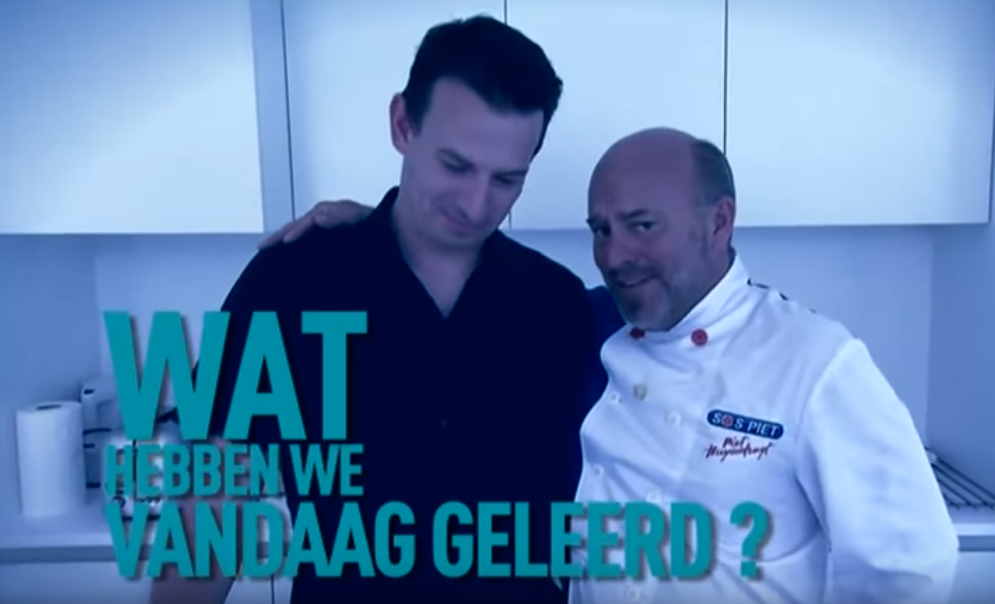 19
20